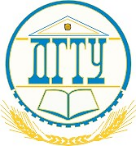 Курс лекций «Общая химия»
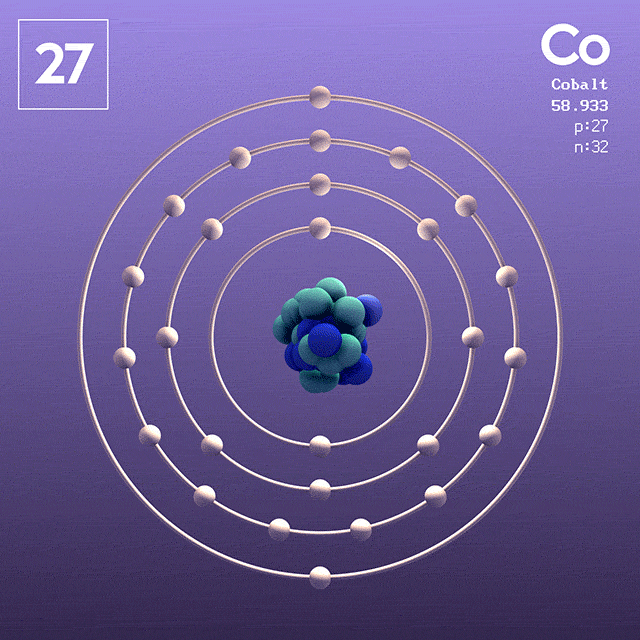 ЛЕКЦИЯ 1. Основные понятия и законы химии. 
Классы неорганических соединений
Новикова Анастасия Александровна
канд. хим. наук, доцент кафедры «Химия» ДГТУ
Основные понятия
Атом
Химический элемент
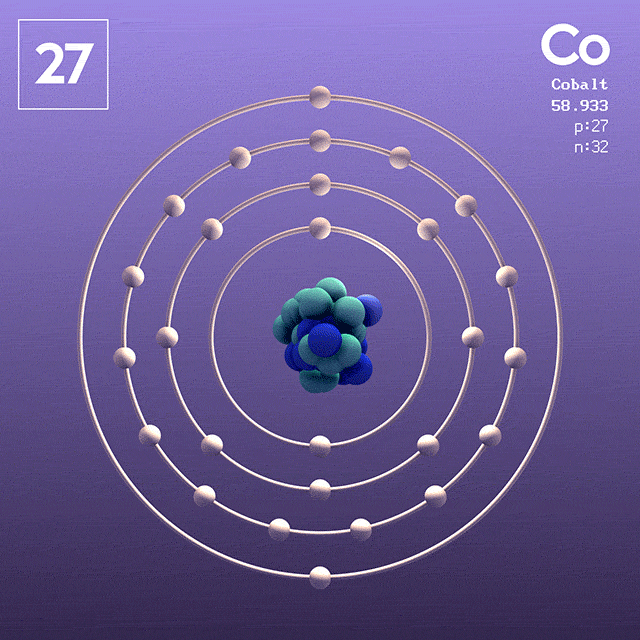 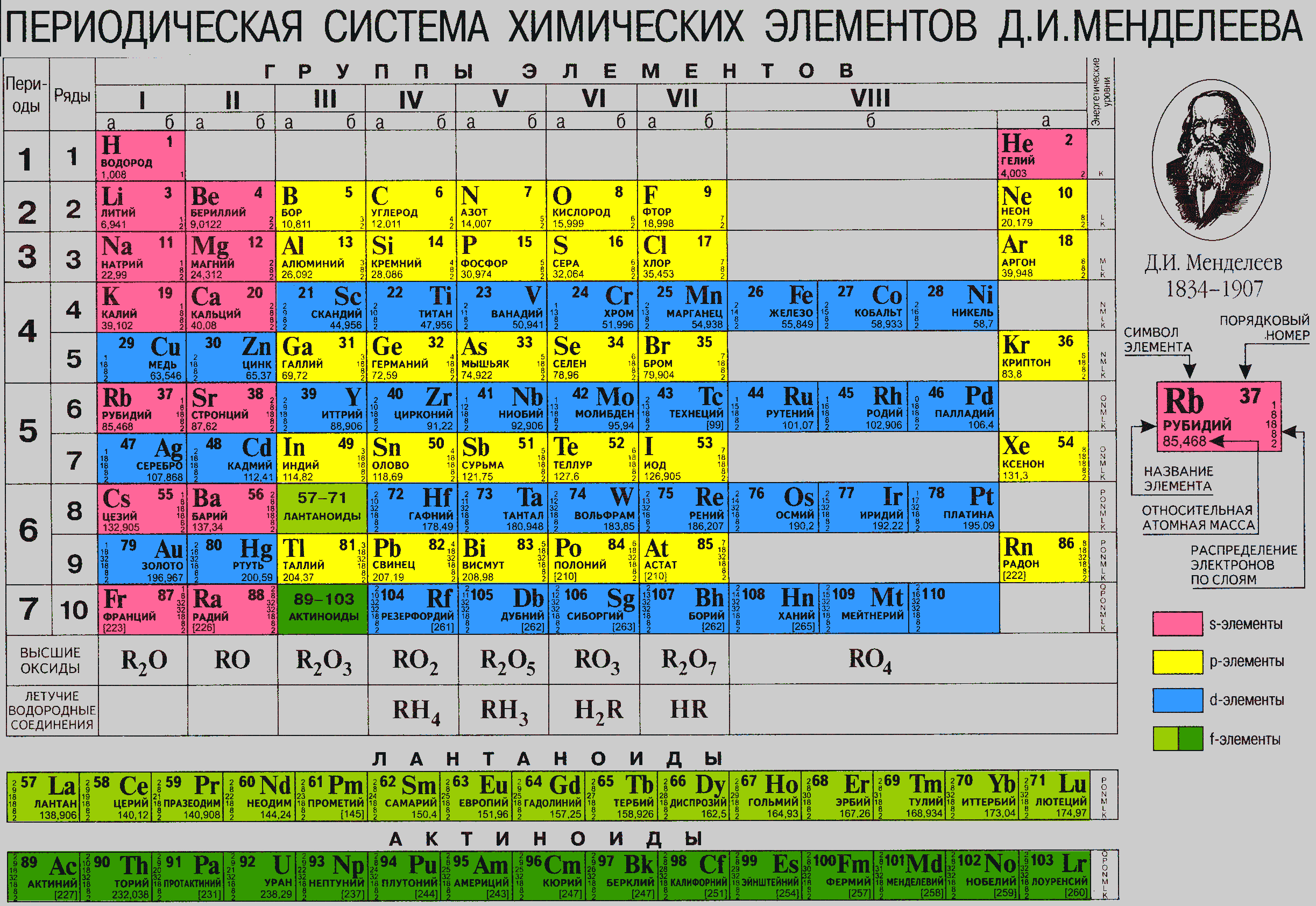 Изотоп
Ядро атома состоит из протонов (p+) и нейтронов (n0)
Число протонов в ядре равно атомному номеру элемента и числу электронов в атоме
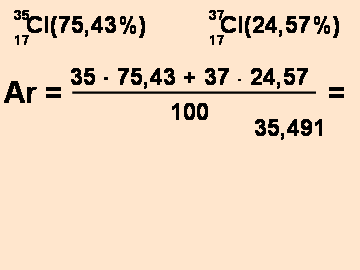 2
Основные понятия
Молекула – наименьшая частица вещества, способная к самостоятельному существованию и обладающая основными химическими свойствами вещества.

	Вещество – устойчивое скопление частиц, обладающих массой покоя. Скопление частиц, не имеющих массу покоя – поле.
Относительная атомная масса ( Аr) – отношение массы данного атома к 1/12 части массы атома С-12 ( 1,66 . 10 –27кг – 1 а.е.м.).
	
	Относительная молекулярная масса (Мr) – отношение массы данной молекулы к 1/12 части массы атома С-12. Она равна сумме масс всех атомов, входящих в состав молекулы.
	Эти величины безразмерные.
1 моль – количество вещества (ν или n), содержащее столько же структурных единиц (молекул, атомов, ионов, электронов…), сколько  содержится атомов в 12 граммах изотопа С-12. В 12 г углерода содержится 6,022. 1023 атомов. 
		
NА = 6,022 . 1023 моль-1 – число Авогадро 
	Масса одного моля вещества - молярная  масса (М) [г/моль, кг/моль].
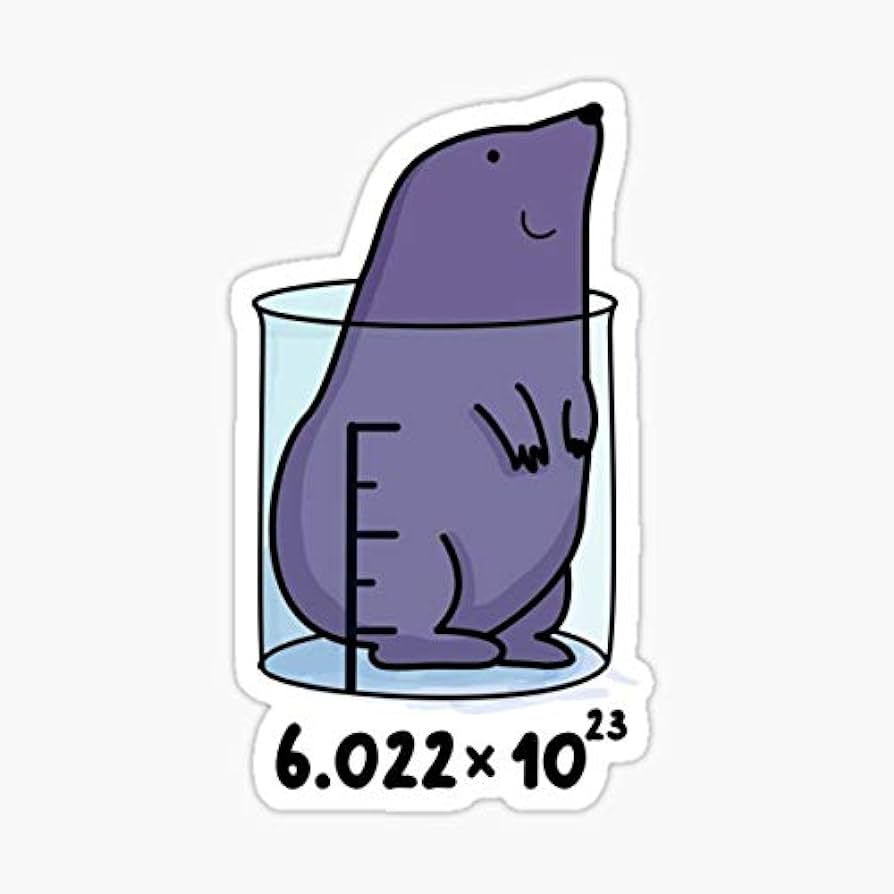 ОСНОВНЫЕ  ЗАКОНЫ  ХИМИИ

1. Закон сохранения массы и энергии 
(Ломоносов 1760, Эйнштейн 1905)
	
	В изолированной системе сумма масс и энергий постоянна   
	      Е = m . c2
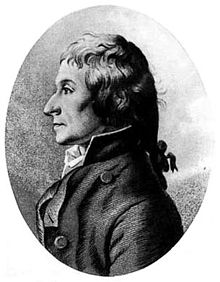 2. Закон постоянства состава (Ж.Л.Пруст, 1808 г)
 	
	Каждое химическое соединение, независимо от способа его получения, всегда обладает постоянным качественным и количественным составом.
Жозеф Луи Пруст
 (1754—1826)
3. Закон простых объемных отношений (Гей-Люссак, 1808 г)
	Объемы вступающих в реакцию газов относятся между собой, а так же к объемам образующихся газообразных продуктов при неизменных условиях, как небольшие целые числа.
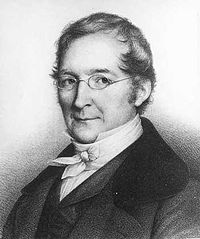 2 Н2(г) + О2(г) → 2 Н2О (пар)

V(Н2) : V(О2)  : V(Н2О) = 2 : 1 : 2
Ж. Л. Гей-Люссак        
(1778 – 1850)
4. Закон Авогадро (1811г)
	
В равных объемах любых газов, взятых при одинаковых условиях, содержится одинаковое число частиц (молекул)
	
.
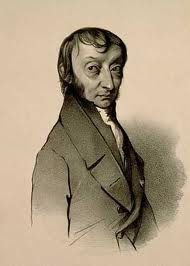 Амедео Авогадро
 (1776 — 1856)
Следствия: 
Один моль любого газа при одинаковых условиях занимает один и тот же объем
При Н.У. 1 моль любого газа имеет объем 
Vm = 22,4 л/моль (молярный объем)
  
Н.У.   Т0 = 273 К (0 0С);
           Р0 = 101, 3 ∙ 103 Па = 760 мм.рт.ст. = 1 атм.
2. Массы равных объемов двух газов, взятых при одинаковых     условиях, относятся друг к другу как их молярные массы.

                                     - 

относительная плотность       первого газа по второму, показывает во сколько раз один газ тяжелее другого.
	
	Абсолютная плотность газа при н.у.
5. Закон эквивалентов
	
	Химический эквивалент (Э, моль) – это такое количество вещества, которое соединяется с 1 молем атомов водорода или замещает такое же количество атомов водорода в хим. реакции.
	
	Эквивалентная масса (МЭ, г/моль) – масса 1 химического эквивалента.
Простые вещества:


Сложные вещества:

к – количество катионов (анионов);
z  - заряд катиона (аниона) по модулю.
Кислоты
Основания
Соли
Оксиды
Закон эквивалентов: Массы реагирующих друг с другом веществ, а так же продуктов реакции пропорциональны их эквивалентным массам.
А +В = С
ОСНОВНЫЕ ГАЗОВЫЕ ЗАКОНЫ
1.Объединенный закон Бойля-Мариотта и Гей-Люссака (закон газового состояния)
2. Уравнение состояния идеального газа
 (уравнение Менделеева-Клапейрона)




R - универсальная газовая постоянная
R = 8,314 Дж/моль∙К (СИ)
Р (Па); V(м3); Т(К); m (г; кг); М (г/моль; кг/моль).
Классификация неорганических соединений
Если молекулы состоят из одинаковых атомов – вещество называется простым (Н2, О2, Cl2, Fe, Mn…), из разных атомов - сложным или химическим соединением (СО2, H2SO4, FeCl3…).
Металлы
Неметаллы
Благородные газы
Классификация неорганических соединений
Сложные вещества
Гидроксиды
Оксиды
Соли
Кислоты
Основания
Амфотерные
гидроксиды
23
Оксиды
Общая формула: 
ЭmOn
m число атомов элемента Э, 
   n – число атомов кислорода.
Примеры:     CO2 оксид углерода (IV)
                  FeO оксид железа (II)
24
Классификация оксидов по кислотно основным свойствам
Оксиды                            	 1) несолеобразующие
                                                                            		 N2O,  NO, CO, SiO
    2) Солеобразующие

Основные                 		   Амфотерные        			     Кислотные




	CaO                                         	ZnO                             			P2O5
  Ca(OH)2 				?					H3 PO4
Оксиды металлов 
(с.о. +3, +4),
 а также оксиды  
ВеО, ZnO, SnO, PbO
Оксиды металлов 
(с.о. +1,+2)
Оксиды неметаллов,
 оксиды металлов 
(с.о.+5,+6,+7)
25
Оксиды
Свойства оксидов и гидроксидов в периоде изменяются от основных через амфотерные к кислотным, т.к. увеличивается положительная степень окисления элементов.
                 
 Na+2 O,  Mg+2O , Al+32 O3  

             
          		    Na+OН,  Mg+2(OН)2, Al+3 (OН)3

В главных подгруппах основные свойства оксидов  и гидроксидов возрастают сверху вниз.
основные           амфотерный
слабое 
основание
амфотерный 
гидроксид
щелочь
26
Какие элементы периодической системы образуют амфотерные соединения?
Неметаллы, исключая элементы побочных подгрупп
Элементы, образующие амфотерные оксиды и гидроксиды
Металлы
27
Основные оксиды
Общая формула  Ме2О,  МеО

Физические свойства
При комнатной температуре основные оксиды твердые, кристаллические вещества чаще всего нерастворимые в воде;
Окрашенные в различные цвета, например Cu2O – красного цвета, СаO – белого.
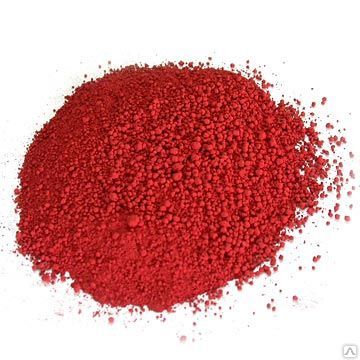 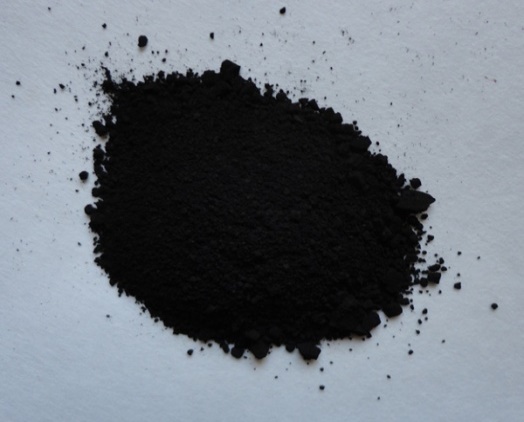 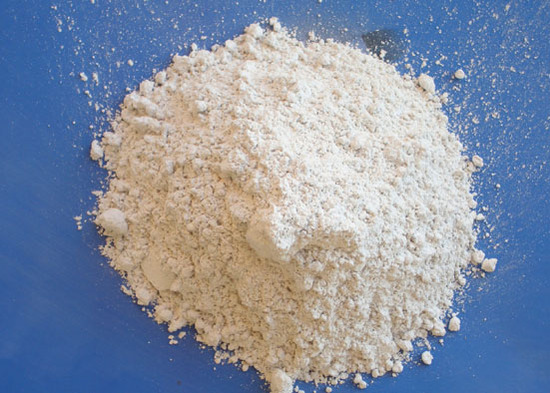 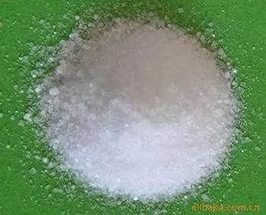 CuO
ВaO
CaO
Cu2O
28
Химические свойства основных оксидов
О.О. + кислота =соль + вода 
CaO + H2 SO4 → CaSO4 + H2O

2) О.О. + кислотный оксид = соль
                 СaO + SiO2 = CaSiO3

3) О.О.(раств) + вода = основание (щелочь)
Na2О + H2O → 2NaOH

4) О.О. + амфотерный оксид = соль 
Na2О + ZnO → Na2 ZnO2
29
Кислотные оксиды
Агрегатное состояние различное: Р2О5 – твердый, SiO2 – твердый, СО2 – газообразный, SO3  – жидкий при комнатной температуре, затвердевающий уже при 17°С в твердую кристаллическую массу.

Имеют различный цвет.
Все кислотные оксиды, кроме SiO2, 
растворимы в воде.
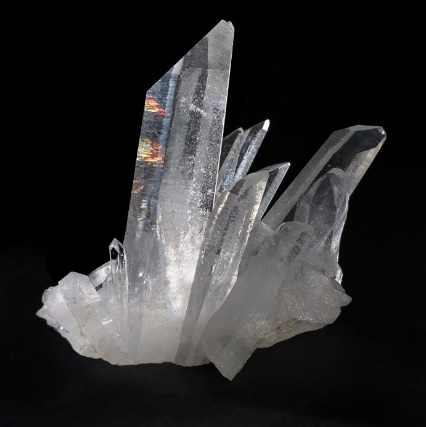 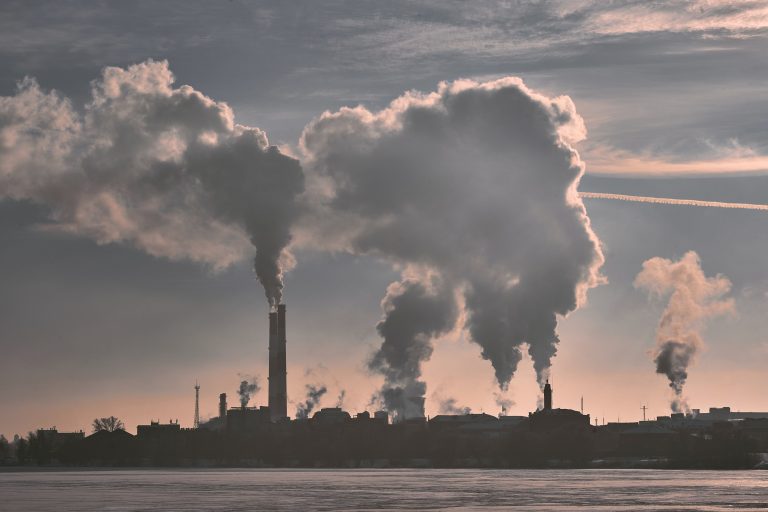 SiO2
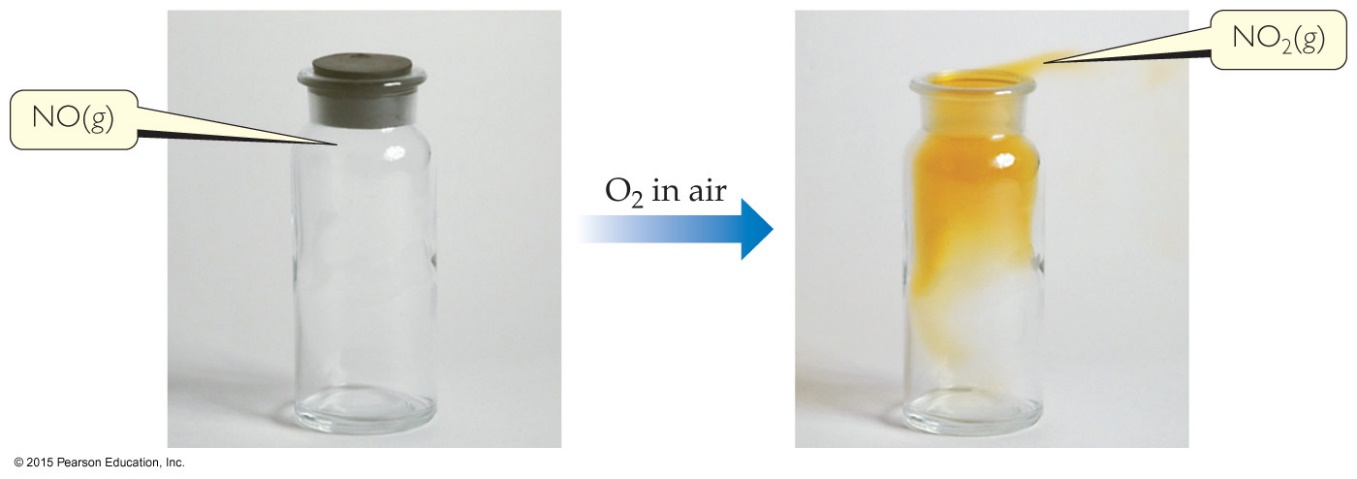 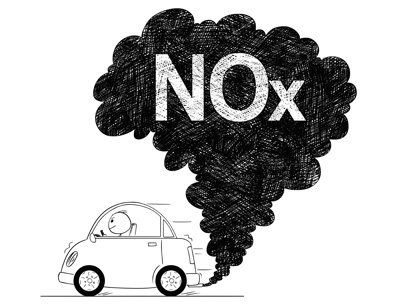 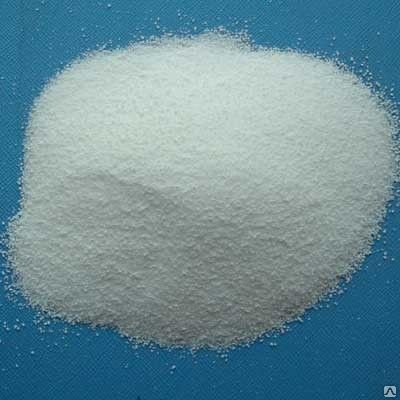 Р2О5
30
Химические свойства кислотных оксидов
К.О. + основание = соль + вода 
CO2 + Mg(OН)2= MgCO3 + H2O

2) К.О. +О.О. = СОЛЬ 
SO3 + MgO = MgSO4

3) К.О. + вода = кислота (кроме SiO2)
Р2O5 + 3H2O = 2H3РO4
31
Амфотерные оксиды
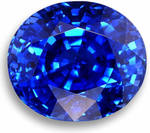 Al2O3 (оксид алюминия) очень твердые прозрачные  кристаллы. Температура плавления – 2053 °C, температура кипения – 3000 °C.
Оксид алюминия как минерал называется корунд.
Крупные прозрачные кристаллы корунда используются как драгоценные камни. Из-за примесей корунд бывает окрашен в разные цвета: рубин, сапфир.
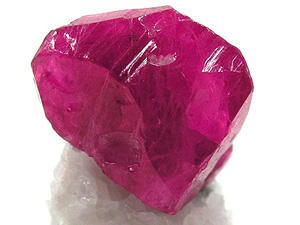 Cr2O3 (оксид хрома(III)) –кристаллы зеленого цвета, нерастворимые в воде. 
Используют как пигмент при изготовлении декоративного зеленого стекла и керамики. 
ZnO (оксид цинка) – бесцветный кристаллический порошок, нерастворимый в воде. Используется для приготовления белой краски (цинковые белила)
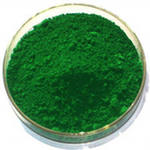 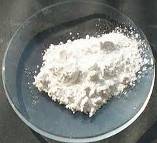 32
Химические свойства амфотерных оксидов
Основные свойства

С кислотами: ZnO + 2НСl → ZnСl2 + Н2О
С кислотными оксидами: ZnO+ SiO2 = ZnSiO3 
                                                                       силикат цинка
Кислотные свойства

С основаниями: ZnO + 2NaОН = Na2ZnO2 +Н2О
                                                          цинкат натрия
2.  С основными оксидами: ZnO + MgО = MgZnO2
33
Способы получения оксидов
1) Взаимодействие простых веществ с кислородом
S + O2 = SO2
4Al + 3O2 = 2Al2O3
2) Взаимодействие простых веществ и солей с кислотами-окислителями				 C + 4HNO3(р-р) = СO2 + 4NO2 + H2O
Cu + 4HNO3(конц.) = Cu(NO3)2  + 2NO2 + + 2H2O
Na2SO3 + 2H2SO4= 2NaHSO4 + SO2⁭ + H2O

3) Горение 
сложных веществ: СН4  + 2О2 = СО2 + 2Н2О
простых веществ: 2Mg + О2 = 2MgО
34
Способы получения оксидов
4) Термическое разложение

Нерастворимых оснований
 Cu(OН)2=CuО + H2O
CaCO3 = CaO + CO2
Mg(OH)2 = MgO + H2O

2. Некоторых кислот
   H2SiO3 = SiO2 + H2O
 2H3BO3 = B2O3 + H2O

3. Некоторых солей
   СаСО3= СО2 + Н2О
35
Гидроксиды
Гидроксиды – это неорганические соединения, содержащие в составе гидроксильную группу (-ОН )
Общая формула:
Э(ОН)n
где Э – элемент (металл или неметалл)
36
Классификация гидроксидов
Гидроксиды
Основания
Кислоты
Ca(ОН)2, Fe(OН)3 
Cu(ОН)2
NaОН
Fe(OН)3, Al(OН)3
Zn(OН)2, Be(OН)2
Н2SO4, НClO4,
Н2WO4, Н2СО3
Амфотерные
гидроксиды
37
Основания
Основания – это сложные вещества, состоящие из ионов металлов и связанных с ними одного или нескольких гидроксид-ионов (ОН-)
М(ОН)n
где М – металл, n – число групп ОН и в то же время заряд иона металла
+2
+3
+
NaOH     Ca(OH)2     Fe(OH)3
38
Химические свойства растворимых оснований
Изменяют цвет индикаторов:
                         Лакмус – на синий
                         Фенолфталеин – на малиновый
2. Взаимодействуют со всеми кислотами (реакция нейтрализации)
                      NaOH + HCl → NaCl + H2O

3. Взаимодействуют с кислотными оксидами
                     2NaOH + SO3 → Na2SO4 + H2O

4. Взаимодействуют с растворами солей, если образуется газ или осадок
               2 NaOH + CuSO4 → Cu(OH)2↓ + Na2SO4
39
5. Взаимодействуют с некоторыми неметаллами (серой, кремнием, фосфором)
          2 NaOH +Si + H2O → Na2SiO3 + 2H2↑

6. Взаимодействуют с амфотерными гидроксидами
         2 NaOH + Zn(ОН)2 → Na2[Zn(OH)4]
40
Химические свойства нерастворимых оснований
1. Взаимодействуют с кислотами (реакция нейтрализации)
                      Fe(OH) 2 + H2SO4 →  FeSO4  + 2H2O
2. Разложение при нагревании. Нерастворимые основания при нагревании разлагаются на основный оксид и воду:
t o      
Cu(OH)2↓ →  CuO + H2O
41
Способы получения растворимых оснований (щелочей)
Взаимодействие щелочных и щелочноземельных металлов их оксидов с водой 
          
2Na + 2H2O = 2NaOH + H2
         СаO + H2O = Са(OН)2
Способы получения нерастворимых оснований
Взаимодействие раствора щелочи с раствором соли
3NaOH + АlCl3  = Al(OH)3  + 3NaCl
2NaОН + CuSO4 → Cu(OH)2  + Na2SO4
42
Кислоты
Кислоты – это сложные вещества, молекулы которых состоят из атомов водорода и кислотных остатков.
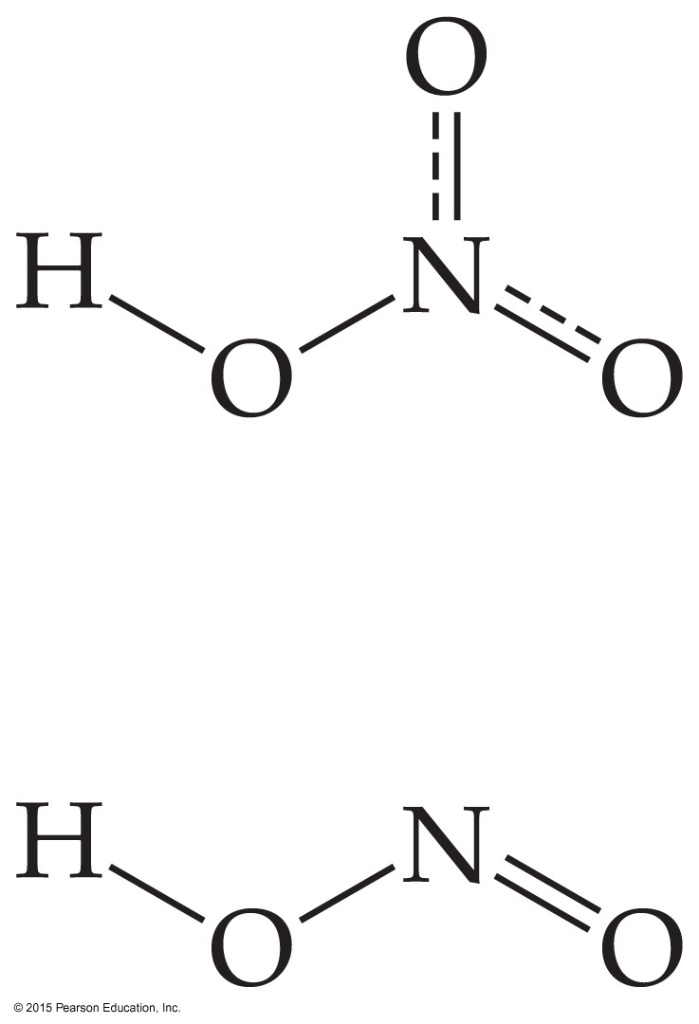 Азотная кислота HNO3
Сильны окислитель
Важный продукт промышленности

Азотистая кислота HNO2 
Неустойчивая слабая кислота
На воздухе склонна к окислению до азотной кислоты
43
Кислоты азота
https://www.youtube.com/watch?v=pJSQq494oV4
44
Названия распространенных кислот
45
Классификация кислот
46
Типичные реакции кислот
1. Кислота + основание = соль + вода
H2SO4 +2 NaOH = Na2SO4 + 2H2O

2. Кислота + оксид металла = соль + вода
 2 HCl+CuO = CuCl2 + H2O
3. Кислота + металл = водород + соль  
2HCl +Zn = ZnCl2 + H2
Условия: - в ряду напряжений металл должен стоять до водорода
в результате реакции должна получиться растворимая соль

4. Кислота + соль = новая кислота + новая соль
     Условия: - в результате реакции должны получиться газ, осадок или вода.
BaCl2 + H2SO4 = BaSO4 + 2HCl
47
Способы получения кислот
1. Взаимодействие кислотных оксидов с водой
    SO3 + H2O = H2SO4CO2 + H2O = H2CO3
2. Вытеснение более летучей кислоты из её соли менее летучей кислотой
NaCl + H2SO4(конц.) = HCl + Na2SO4
3. Гидролиз галогенидов или солей
PCl5 + 4H2O = 3H3PO4 + 5HCl
4. Из простых веществ (для бескислородных кислот)
H2 + Cl2 = HCl
 H2 + S = H2S
48
Амфотерные гидроксиды
Гидроксид алюминия можно записать как основание и как кислоту
Al(OH)3
=
AlO3H3
=
Основание
H3AlO3
=
Кислота
49
Амфотерные гидроксиды
50
Химические свойства амфотерных гидроксидов
Основные свойства

С кислотами:   Al(OH)3 + 3HCl = AlCl3 +3H2O
Хлорид алюминия
Кислотные свойства

С основаниями:  
 H3AlO3 + 3NaOH = Na3AlO3+3H2O
Алюминат натрия
51
Соли – это сложные вещества, состоящие из ионов металлов и кислотных остатков. 
      BaSO4        K3N       Na3PO4
Соли образуются при замещении атомов 
водорода в кислоте на ионы металлов.

Например:
  HCl        Na Cl          HNO3      NaNO3
 H2S        Na2S            H2SO4     Na2SO4
52
Номенклатура солей
+
=
53
Названия солей бескислородных кислот
называем неметалл ( латинское название) с суффиксом – ид  (в им. падеже);
Металл    (в род. падеже).

NaCl – хлорид натрия
Al2S3 –  сульфид алюминия 
FeBr2 – бромид железа (II)
FeBr3 – бромид железа (III)
54
Названия солей кислородсодержащих  кислот
Называем ион кислотного остатка  (в именительном падеже);
  с суффиксами:
-ат          для высшей степени окисления;
-ит          для низшей степени окисления.;
Называем металл (в родительном падеже).

Na2SO4–  сульфат натрия
Na2SO3  - сульфит натрия
Fe (NO2)2 –  нитрит железа (II)
Fe  (NO3) 3 –  нитрат железа (III)
55
Номенклатура солей
Na F             Фторид натрия
NaCl             Хлорид натрия
NaBr             Бромид натрия  
Na I               Иодид натрия
Na2S             Сульфид натрия
Na2SO3         Сульфит натрия
Na2SO4         Сульфат натрия
Na2CO3         Карбонат натрия
Na2SiO3        Силикат натрия
Na NO3         Нитрат натрия
Na NO2         Нитрит натрия
Na3PO4         Ортофосфат натрия
Na PO3         Метафосфат натрия
NaClO4          Хлорат натрия
F –
Cl –
Br –
I –
S 2-
SO3 2-
SO4 2-
CO3 2-
SiO3 2-
NO3 –
NO2 –
PO4 3-
PO3 –
ClO4 –
56
Типы солей
Нормальные (средние) -это соли, в которых все атомы водорода соответствующей кислоты замещены на атомы металла.
				NaCl, Na2SO4, Na3PO4
Кислые - это соли, в которых атомы водорода замещены только частично.
				NaHSO4, Na2HPO4, NaH2PO4
Основные - это соли, в которых группы ОН соответствующего основания частично замещены на кислотные остатки. 
				MgOHCl, Al(OH)2NO3

Двойные (смешанные) - это соли, в которых содержится два разных катиона и один анион.
				KAl(SO4)2, Fe(NH4)2(SO4)2
Комплексные - это соли, в состав которых входит комплексный йон.
				Na2[Zn(OH)4], K3[Fe(CN)6]
57
Химические свойства
1. Соли реагируют с металлами( исключения активные металлы: Li, Na, K, Ca, Ba - которые при обычных условиях реагируют с водой):
                              Fe + CuSO4 = FeSO4 + Cu 

2. Соли реагируют с кислотами:
                             Na2CO3 + 2HCl = 2NaCl + CO2 + H2O


3. Карбонаты, сульфиты разлагаются при нагревании:
                             СaCO3 = CaO + CO2
58
Химические свойства
4. Соли реагируют с некоторыми кислотными оксидами:
                          CaCO3 + SiO2 = CaSiO3 + CO2  


5. Соли реагируют с другими солями с образованием новых нерастворимых солей:
                           Na2SO4 + BaCl2 = BaSO4   + 2NaCl

6. Соли реагируют с растворимыми основаниями с образованием нерастворимого основания:
                            AlCl3 + 3KOH = Al(OH)3  + 3KCl
59
Получение солей
Взаимодействие металлов и неметаллов:
                                2Fe + 3Cl2 = 2FeCl3
Взаимодействие  кислотных оксидов с основными и амфотерными оксидами:
                              CaO + CO2 = CaCO3   
                              ZnO + SiO2 =  ZnSiO3 
 Взаимодействие двух разных солей с образованием новой   
     нерастворимой соли:
                              Na2CO3 + CaCl2 = CaCO3  + 2NaCl
Взаимодействие оснований и кислот:
                              NaOH + HCl = NaCl + H2O 
Взаимодействие более активного металла с солями:  
                              FeCl2 + Zn = ZnCl2 + Fe    

Действие кислот на металлы, стоящие в ряду напряжений металлов до H2 :
                               Zn + 2HCl = ZnCl2 + H2
60
Генетическая связь
Связь между классами неорганических соединений, основанная на получении веществ одного класса из веществ другого класса, называется генетической.
61
Генетическая связь между классами неорганических соединений
МЕТАЛЛ
ОСНОВНЫЙ
ОКСИД
ОСНОВАНИЕ
+
+
СОЛЬ
НЕМЕТАЛЛ
КИСЛОТА
КИСЛОТНЫЙ
ОКСИД
62
Генетическая связь отражается в  генетических рядах. В состав любого генетического ряда входят вещества различных классов неорганических соединений.
Генетический ряд металла показывает:
Металл → Основной оксид → Соль → Основание → Новая соль.
Уравнения реакций  к генетическому кальция           Ca →  CaO →  Ca(OH)2 →  CaCO3 :
2Ca +  O2 = 2 CaO
CaO + H2O = Ca(OH)2
Ca(OH)2  + H2CO3 = CaCO3  + 2H2O
63